1 - Planning your 
interdisciplinary research project
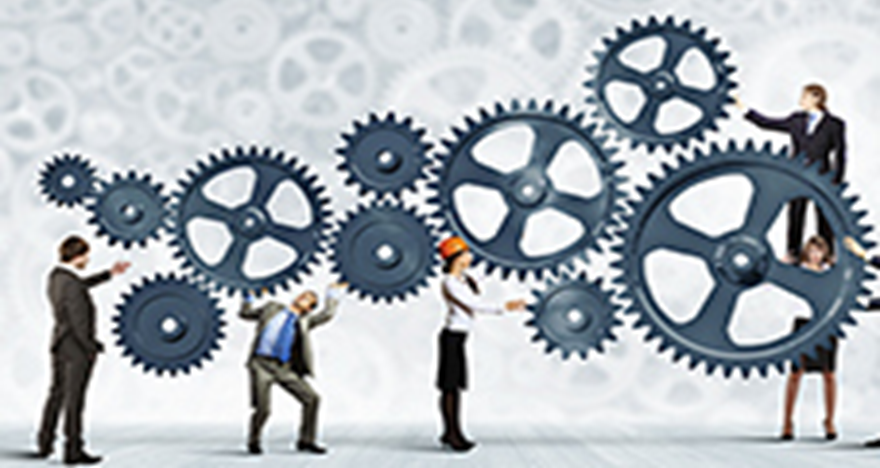 Dawn McArthur, PhD
Director, Research & Technology Development
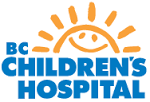 Webinar #1
Webinar #2
PROPOSAL
TEAM
PROJECT
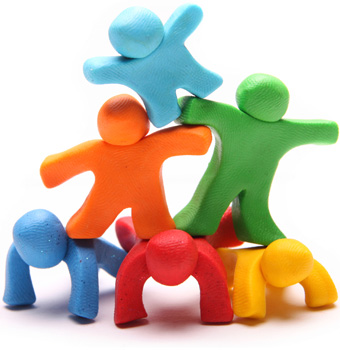 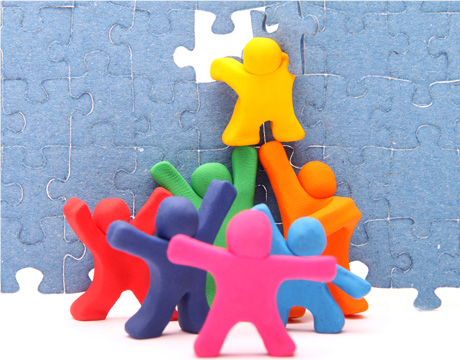 Webinar #1 - Outline
TEAM
PROJECT
Seed Grant Program
Interdisciplinary research 
Teams and partnerships
Developing a project for this RFA
Seed Grant Program Goal
to enable researchers and knowledge users              at UNBC, NH, and PHSA to work in partnership 
				and
to initiate new research projects that focus on      improving the quality of health services and              improving population health in northern BC
Seed Grant Program Goal
The RFA requires
Northern/Rural/Remote Health Focus
Must address a health challenge identified                          in northern BC
Community Involvement
Preference will be given to applications that include community, patients and/or clinical collaborators
Interdisciplinary research
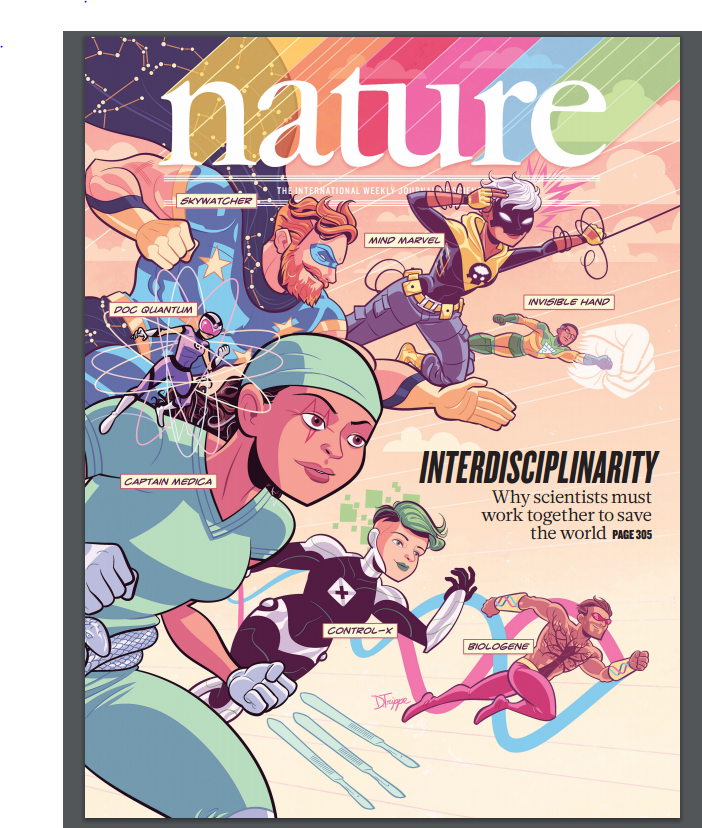 “research that transcends  conventional academic boundaries”
NSERC defines interdisciplinary research as 
"research that involves the interaction 
among two or more different disciplines" 
occurs at the interface between disciplines 
ranges from sharing of ideas to integration of concepts, methodology, procedures, theory, terminology, data, organization of research and training
What does interdisciplinary mean?
Uni-disciplinary
Inter-disciplinary
Multi-disciplinary
Project
Project
Project
Single 
output
Set of 
outputs
Integrated
output
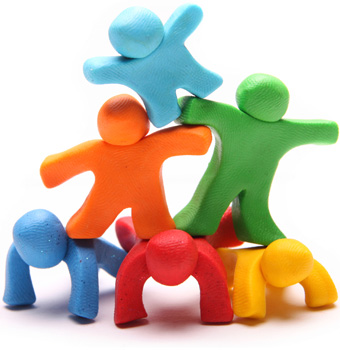 TEAM
Build the team
What the RFA requires
A new research team (3 or more applicants) led in partnership by individuals from UNBC, NH and PHSA

Co-Principal Investigators
Nominated Co-PI must hold an academic appointment at UNBC and be eligible to hold research funding
One Co-PI must be primarily affiliated with NH
One Co-PI must be primarily affiliated with PHSA
Build the team
What the RFA requires
The proposal must include 
an outline of team structure 
description of contribution of each member                               to the research activity/plan
It must describe 
how the team will collaborate in relation to 
project methodology, ethical considerations 
data collection, analysis and interpretations 
key messaging and recommendations
Build the team
Get consensus on 
	Composition  	– expertise, experience, skills, roles
	Collaboration 	– leadership, decision-making
	Commitment 	– time, resources, management
	Communication 	– why, how, when
Build the team
Tuckman’s model of team effectiveness
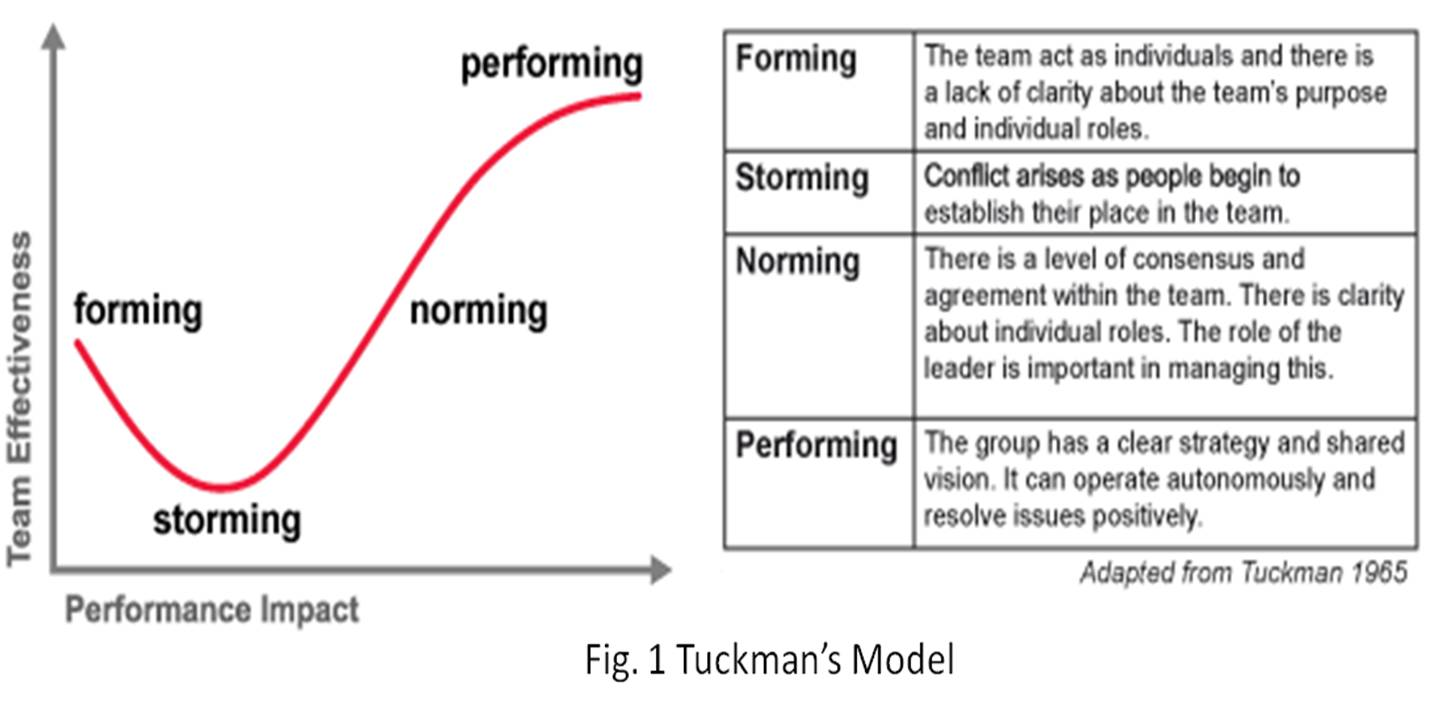 Forming 	team has poor consensus; 	
	members acting as individuals

Storming 	team has some conflicts as 	individuals adapt to teamwork 

Norming 	team has consensus, clarity of roles;
	functions as a collective

Performing 	team has shared vision, strategy; 	functions as a cohesive unit
new 
teams
Tuckman, Bruce W. Developmental sequence in small groups. Psychological Bulletin, Vol 63(6), Jun 1965, 384-399.
Build the team
Some considerations for new teams 
Do team members know one another?
What is the discipline of each team member?
How many disciplines are represented?
What research/project experience does each have?
What skills/expertise does each bring?
How does each prefer to work?
How much flexibility does each have?
Team structure schematics
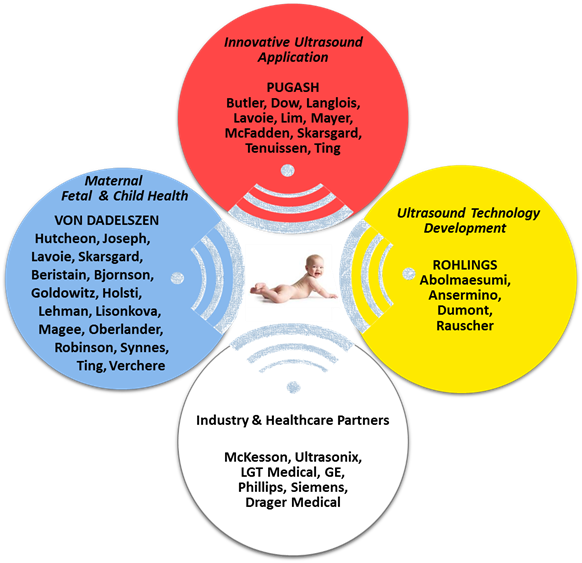 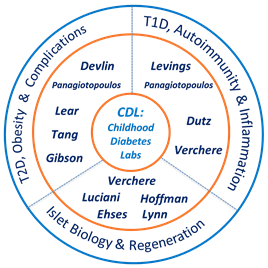 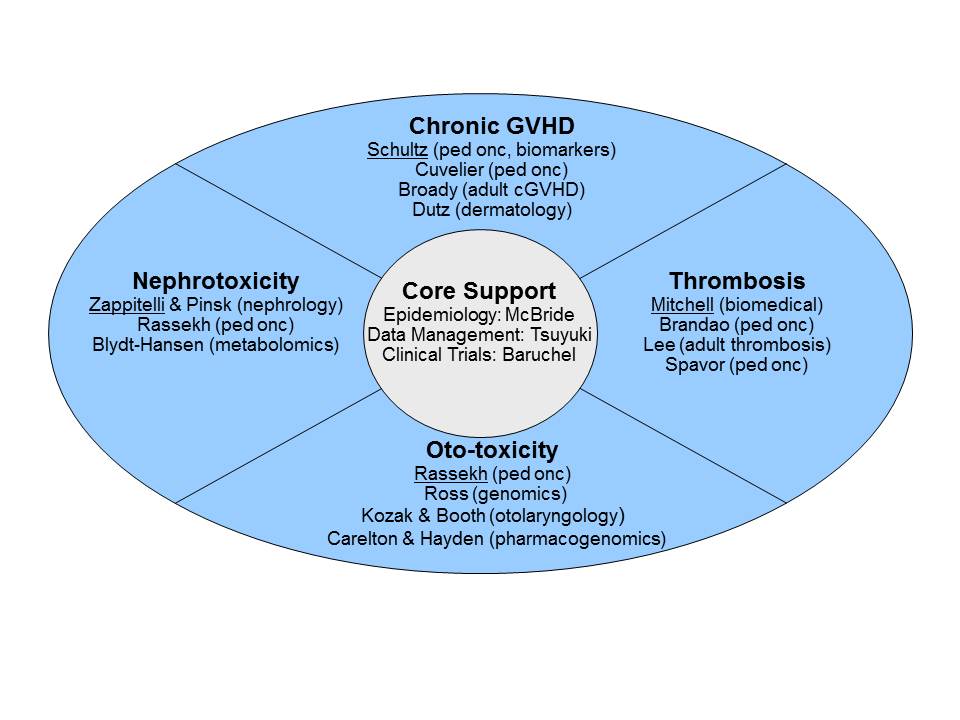 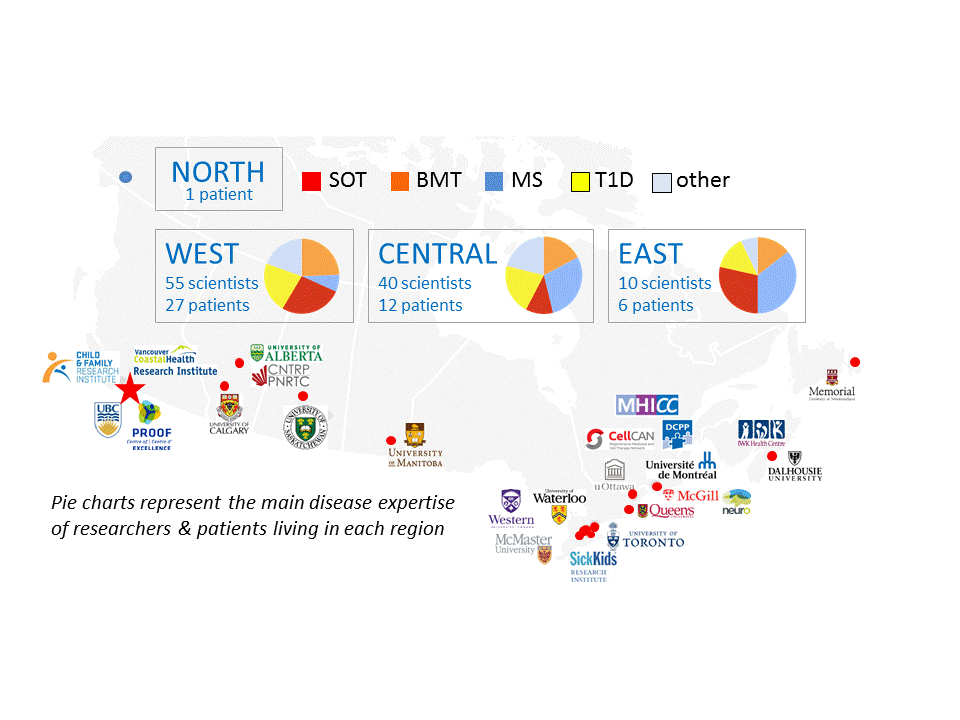 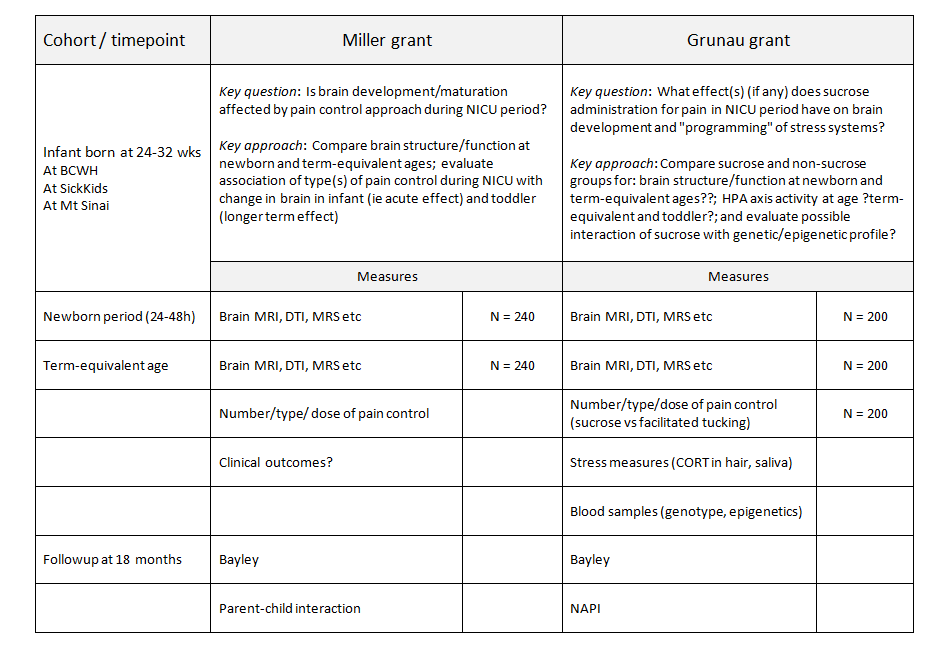 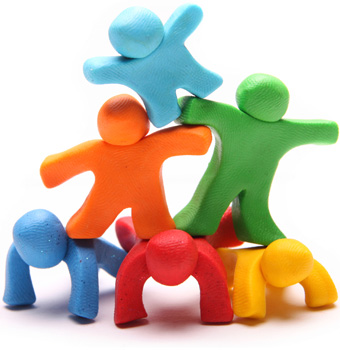 PROJECT
Develop your project
What the RFA requires
UNBC, NH, PHSA collaboration
Northern/rural/remote health focus 
Community involvement (preferred)

Must describe how the research project                           will be carried out to meet project objectives
Develop your project
Team members discuss
health issue / priority
study scope
research question(s)
study design
data collection, analysis, interpretation
team member contributions/expectations
community collaborations
Develop your project
Research context, knowledge gaps
KT
Researchersparticipants, partners
Research question
KT
Plan: objectives, approaches & methods
settings
groups
tools
data 
collection
data 
analysis
Expected findings
Impact
Develop your project
Get consensus on 
Project needs 	– knowledge, skills, partners, resources
Project plan 	– logistics, timeline, budget
Team work 	– roles / responsibilities, management
Outcomes		– “ownership”, expectations, next steps
Develop your project
Budget = research activities + resources
Personnel  	(staff, students, fellows)
Materials 		(supplies, consumables)
Services 		(external costs)
Travel 		(research, conference)
Other Costs
Dissemination/Knowledge translation
Partner contributions (cash, in-kind)
See RFA for eligible/ineligible costs
Develop your project
Letters -  collaboration, support, partnership
ASK EARLY!!  At least 1 month before deadline
Make sure they understand the issues                 the letter should address
Make it easy – provide a draft letter                                             (may also provide a copy of draft proposal)
Develop your project
Remember 
Ethics requirements
OCAP requirements
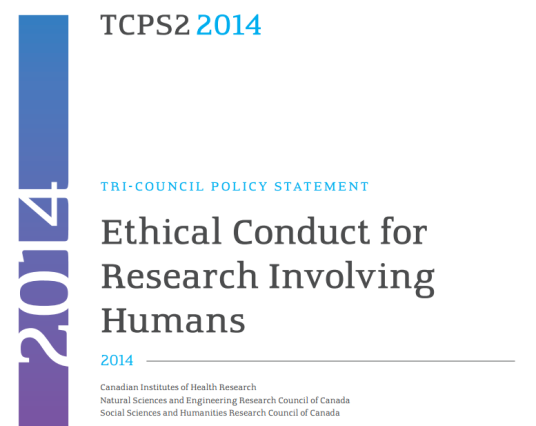 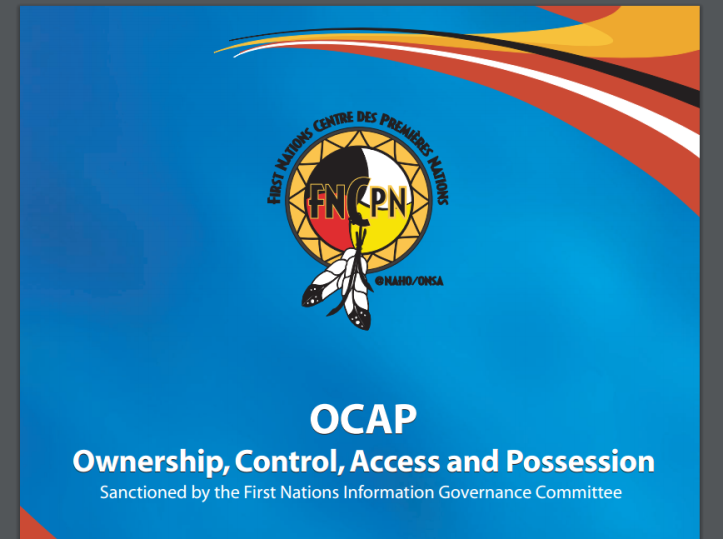 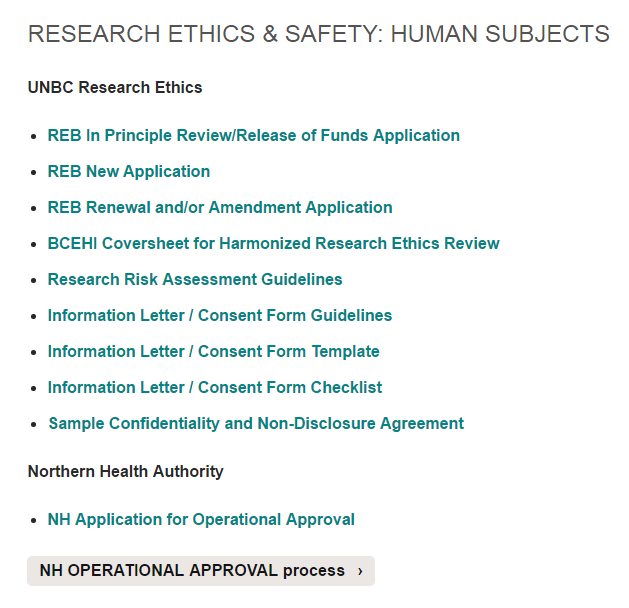 OCAP® is a registered trademark of the 
First Nations Information Governance Centre (FNIGC)
http://fnigc.ca/ocap.html
Thanks very much.
Any questions?